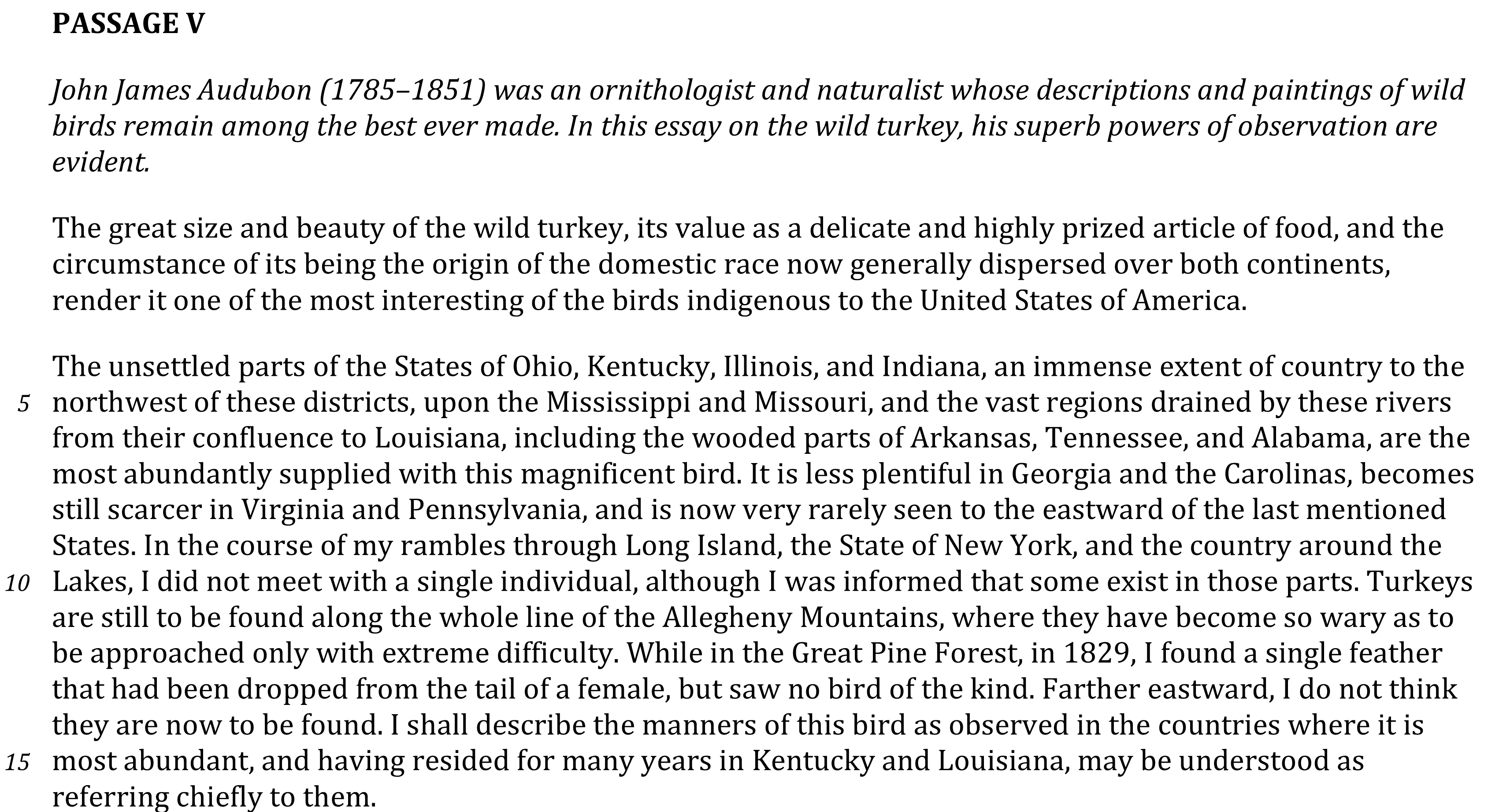 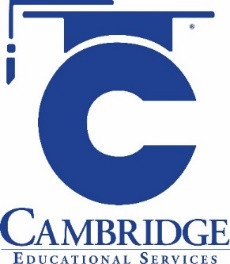 Identify main idea or purpose of paragraphs in a passage Level: Basic Skill Group: Main Idea
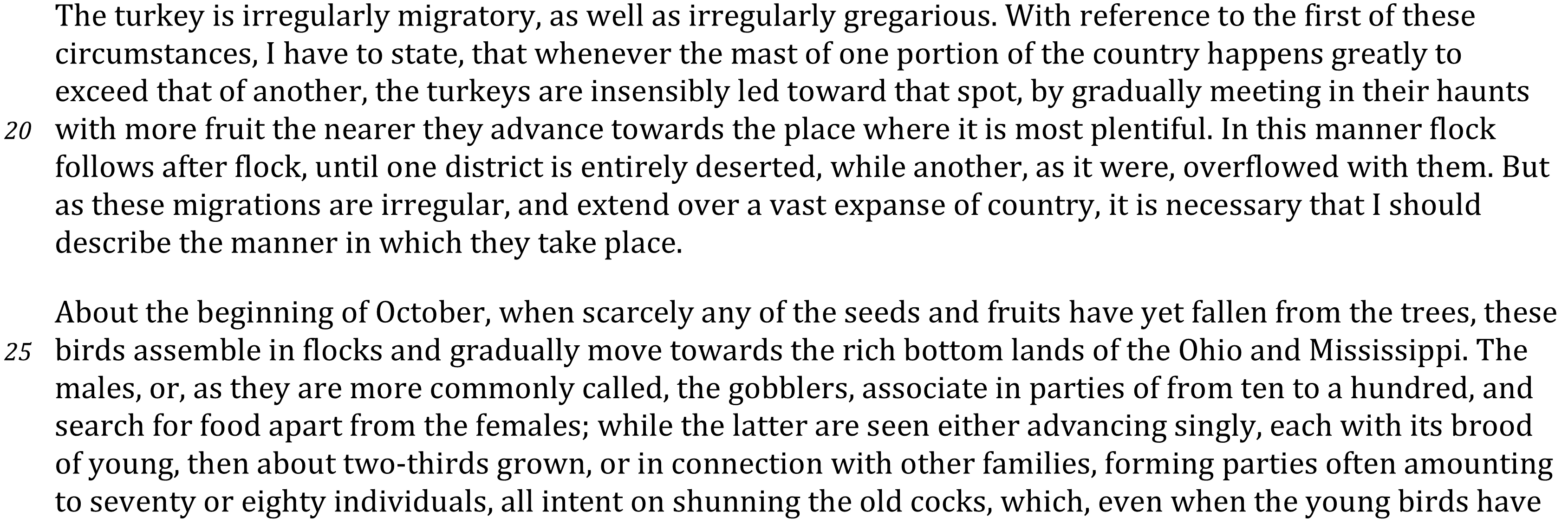 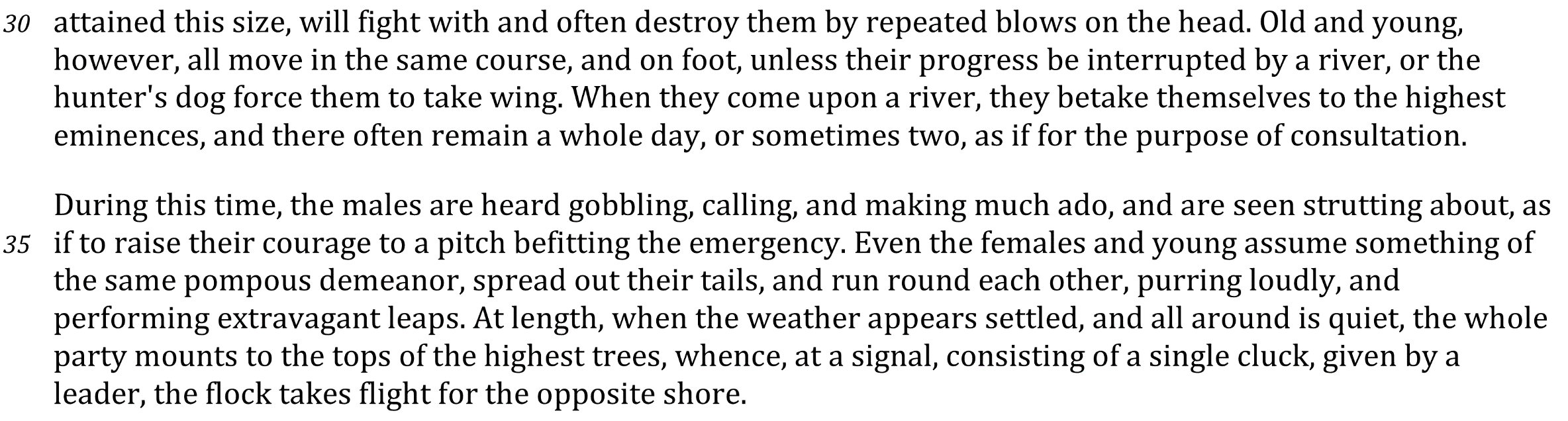 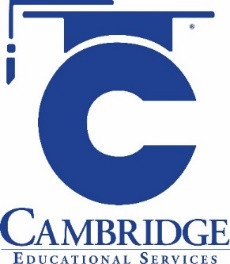 Identify main idea or purpose of paragraphs in a passage Level: Basic Skill Group: Main Idea
Main Idea
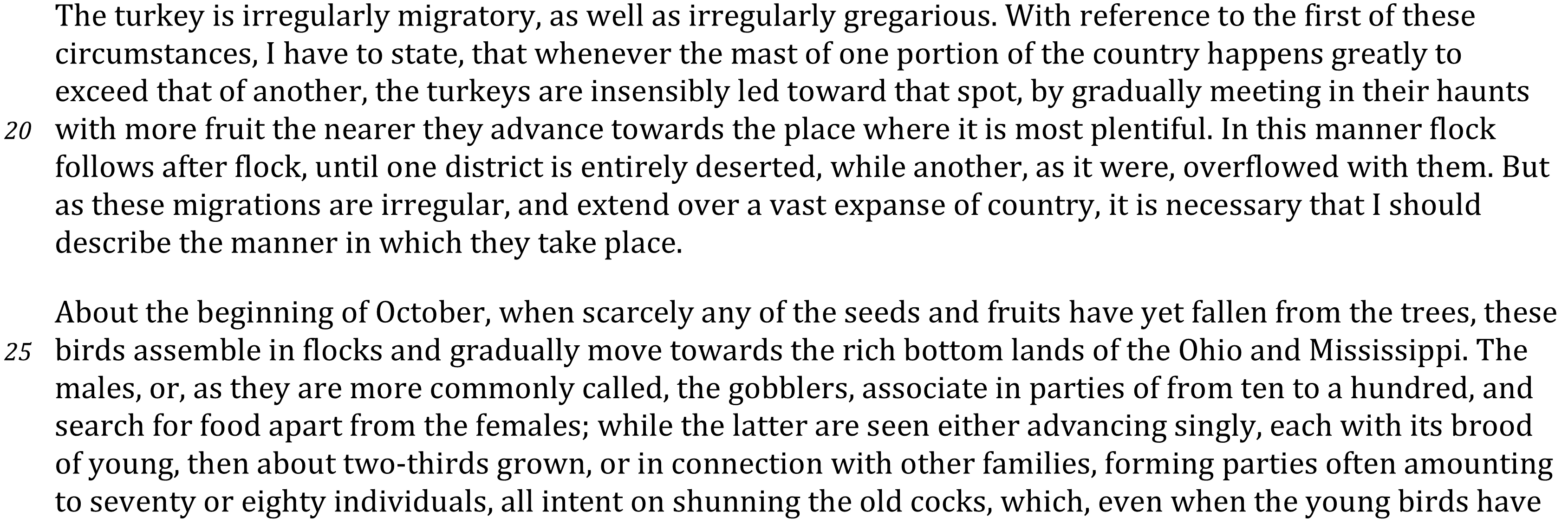 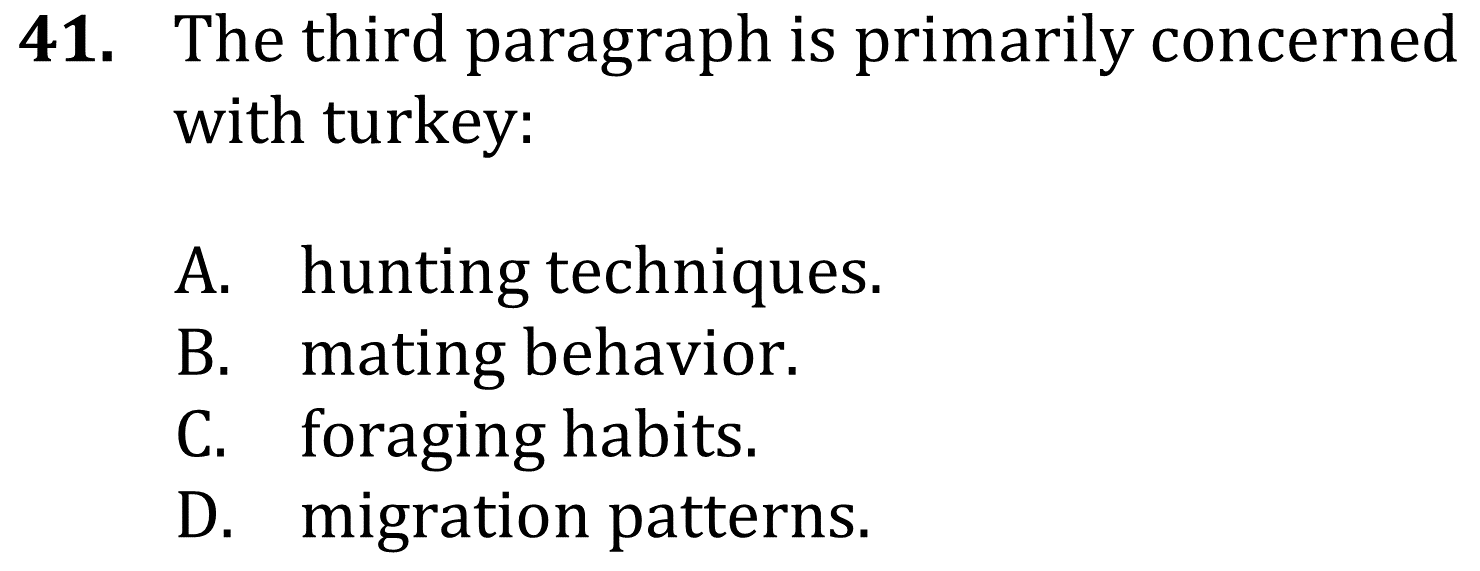 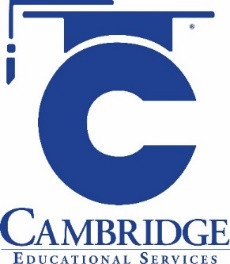 Identify main idea or purpose of paragraphs in a passage Level: Basic Skill Group: Main Idea
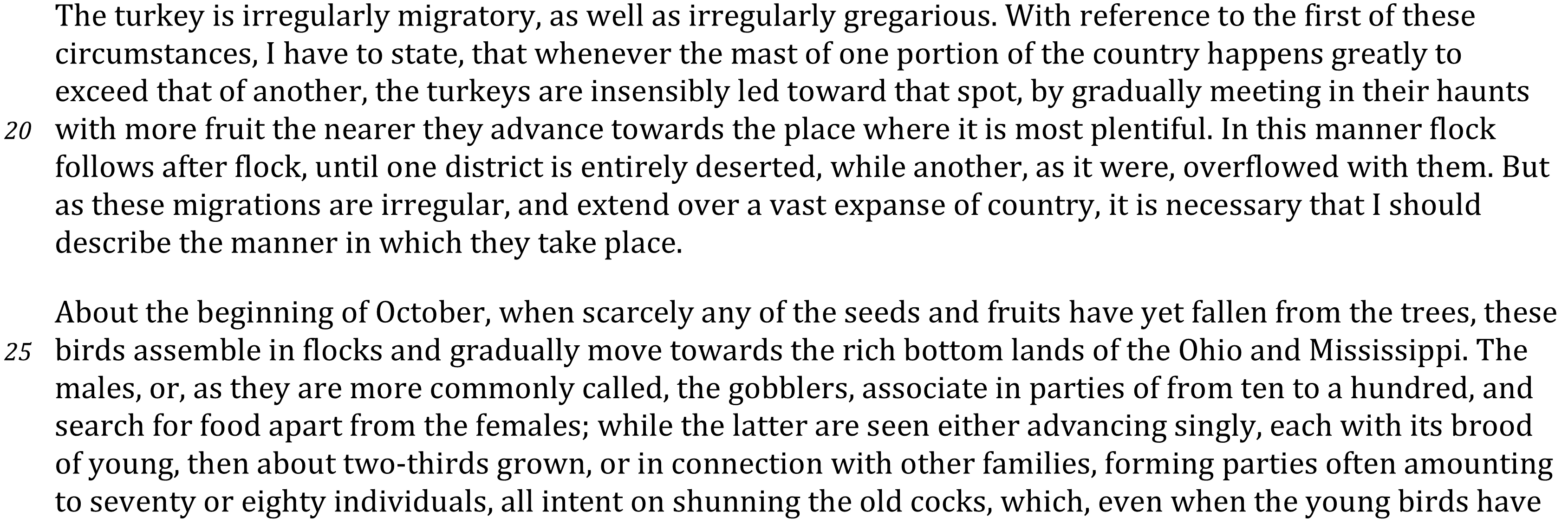 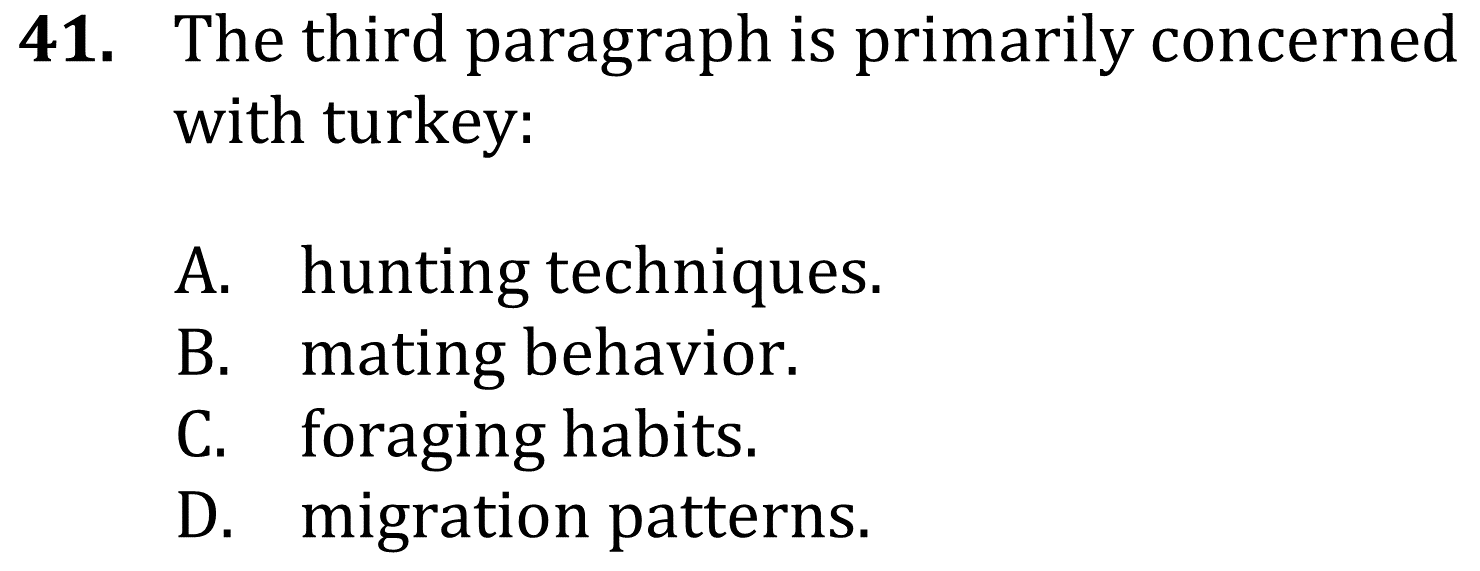 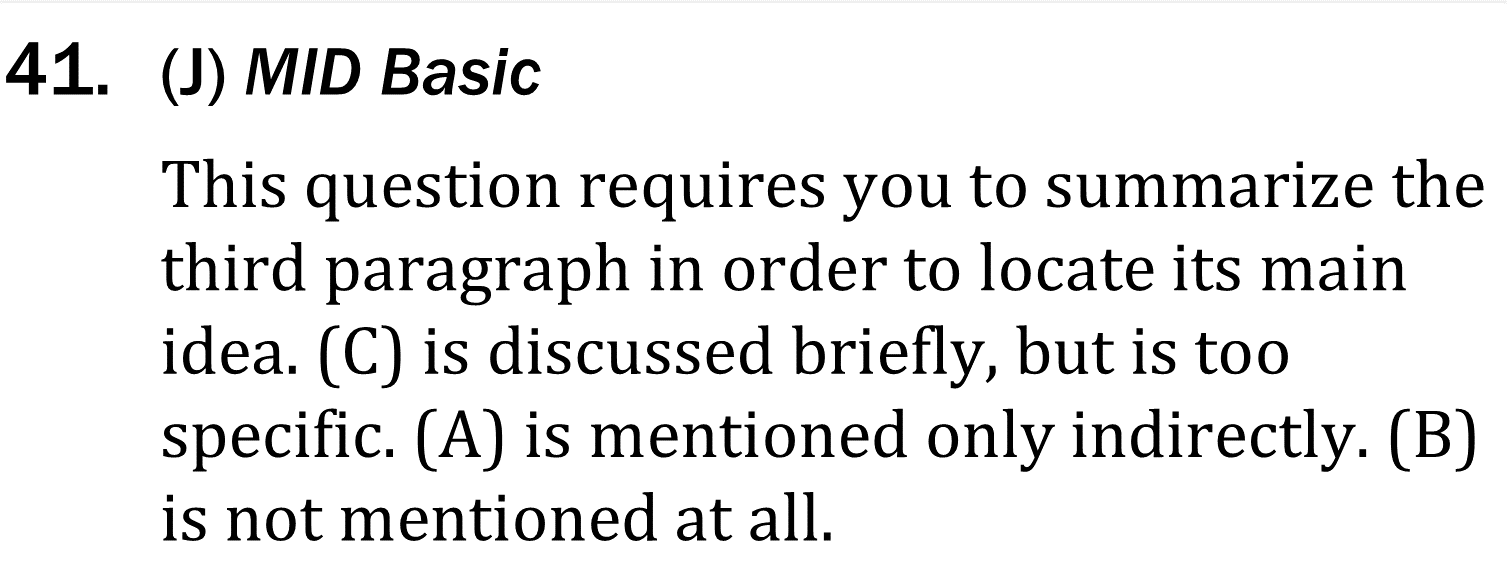 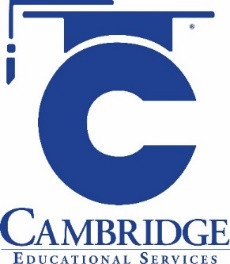 Identify main idea or purpose of paragraphs in a passage Level: Basic Skill Group: Main Idea